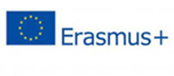 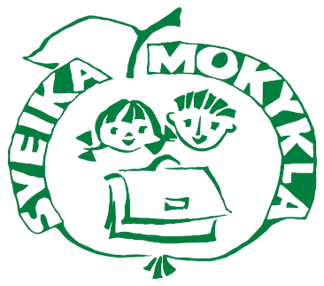 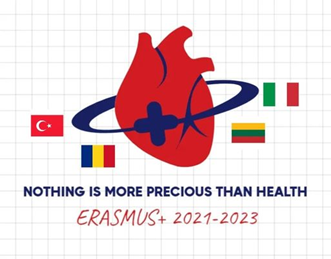 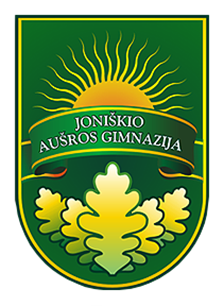 health problems AND disorders
[Speaker Notes: Valgymo sutrikimų gydymo ir informacijos centro duomenimis dar XX amžiuje valgymo sutrikimų padaugėjo, dėl tuo metu įsivyravusios kultūros. Prasidėjo liekno, gražaus kūno, nerealių idealų, matomų žurnalų viršeliuose, televizijoje ir ant podiumų, era, kuri tęsiasi ir iki šių dienų.]
Energy is needed to maintain human vital activity. Food is one of the sources of energy. Food is an inseparable and necessary part of our life, the same as water or air.
It is said that beauty requires sacrifice, but everything has limits. Nowadays more and more attention is paid to eating disorders in the press and on television.
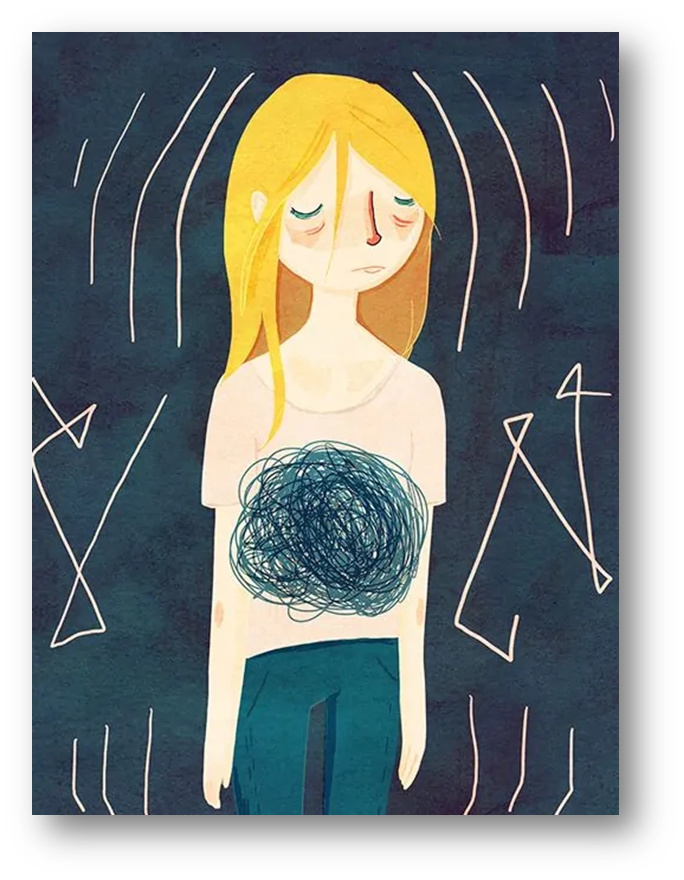 [Speaker Notes: Energija reikalinga žmogaus gyvybinei veiklai palaikyti. Maistas yra vienas iš energijos šaltinių. Maistas yra neatsiejama ir būtina mūsų gyvenimo dalis, tokia pati kaip vanduo ar oras. Sakoma, kad grožis reikalauja aukų, bet viskas turi ribas. Šiuo metu spaudoje ir televizijoje vis daugiau dėmesio skiriama valgymo sutrikimams.]
The aim of the surey:
To evaluate students‘ from Joniškis „Aušros" gymnasium attitude towards themselves and their knowledge about eating disorders


80 students from Joniškis „Aušros" gymnasium aged 
15-17 participated in the survey.
[Speaker Notes: Tikslas: Įvertinti Joniškio „Aušros“ gimnazijos požiūrį į save ir žinias apie valgymo sutrikimus.?????]
Do you like your physical appearance?
[Speaker Notes: Ar tau patinka tavo fizinė išvaizda?
ketvirtadalis apklaustųjų savo išvaizda patenkinti tačiau trys ketvirtadaliai yra nepatenkinti arba iš dalies nepatenkinti savo išvaizda.]
Would you like to change something in your appearance?
[Speaker Notes: Beveik 60% mūsų gimnazijos moksleivių atrastų ką savo išvaizdoje norėtų patobulinti ir tik 7,5% nieko savo išvaizdoje nekeistų.]
What would you like to change in your appearance?
[Speaker Notes: Paklausus ką keistumėte savo išvaizdoje:
penktadalis nurodė esantys per mažo svorio, ir vos ne pusė mano kad yra per didelio svorio.]
What is better for losing weight and feeling good:
[Speaker Notes: Dietomis tiki 22 % apklaustųjų, kiti mano norint sulieknėti ir jaustis gerai reikia tiesiog užsiimti sportine veikla]
What eating disorders do you know?
[Speaker Notes: Ortoreksija yra valgymo sutrikimas, kuriam būdingas sveikos ir tinkamos mitybos troškimas, kurį dažnai lydi reikšmingas maisto pasirinkimo apribojimas. Nors šis terminas girdimas nuo 1997, tačiau apie šį sutrikimą moksleiviai žinių neturi, nors visuomenėje labai paplitęs. Ir daugiausia respondentai yra girdėję tiek turi žinių apie nervinę anoreksiją.]
What do you think which methods are used to reduce weight in eating disorders?
[Speaker Notes: Klausiant kokiomis priemonėmis sergant valgymo sutrikimais bandomas sumažinti svorį respondentai nurodė badavimą ir sportą.]
What are the clear signs of bulimia nervosa?
[Speaker Notes: Į klausimą ar žino nervinės bulimijos požymius, tik pusė apklaustųjų įvardijo, kad tai valgio sąmojingai sukeltas vėmimas ar nuolatiniai persivalgymo periodai.
Tačiau nustebino kad daugeliui žinių trūksta.]
What are the clear signs of anorexia nervosa?
[Speaker Notes: Nors šioje lentelėje spalvų daugiau, tačiau beveik ketvirtadalis apie šį sutrikimą nieko nežino.]
What are the consequences of eating disorders?
[Speaker Notes: Vos ne pusės apklaustųjų nuomone  sergant valgymo sutrikimais pagrindinė grėsmė tai bendras silpnumo jausmas ir išsekimas.]
What do you think where people can get information about eating disorders?
[Speaker Notes: Suprantama, kad jaunimas visą jiems rūpimą informaciją susiranda internete ar kitas informacines sklaidos priemones. Nustebino tai kad 10 % patys turėjo valgymo sutrikimų.]
Do you think eating disorders are a serious problem?
[Speaker Notes: Daugumos nuomone valgymo sutrikimai tai rimta problema jaunimo tarpe.]
Do you know where to go if you had anorexia or other eating disorders?
[Speaker Notes: Sergant valgymo sutrikimais trečdalis respondentų nežinotų kur kreiptis.]
What emotions do you usually experience?
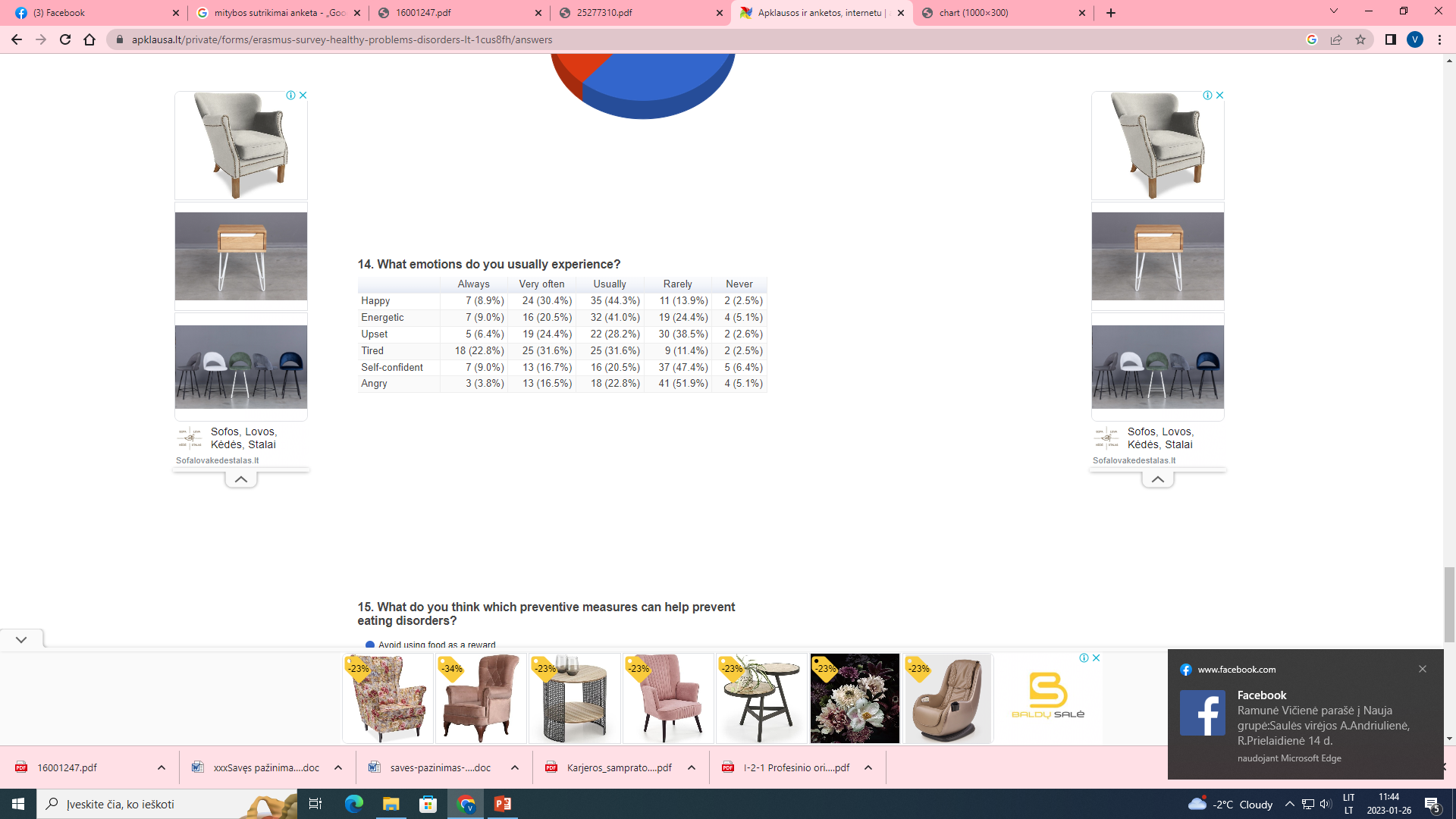 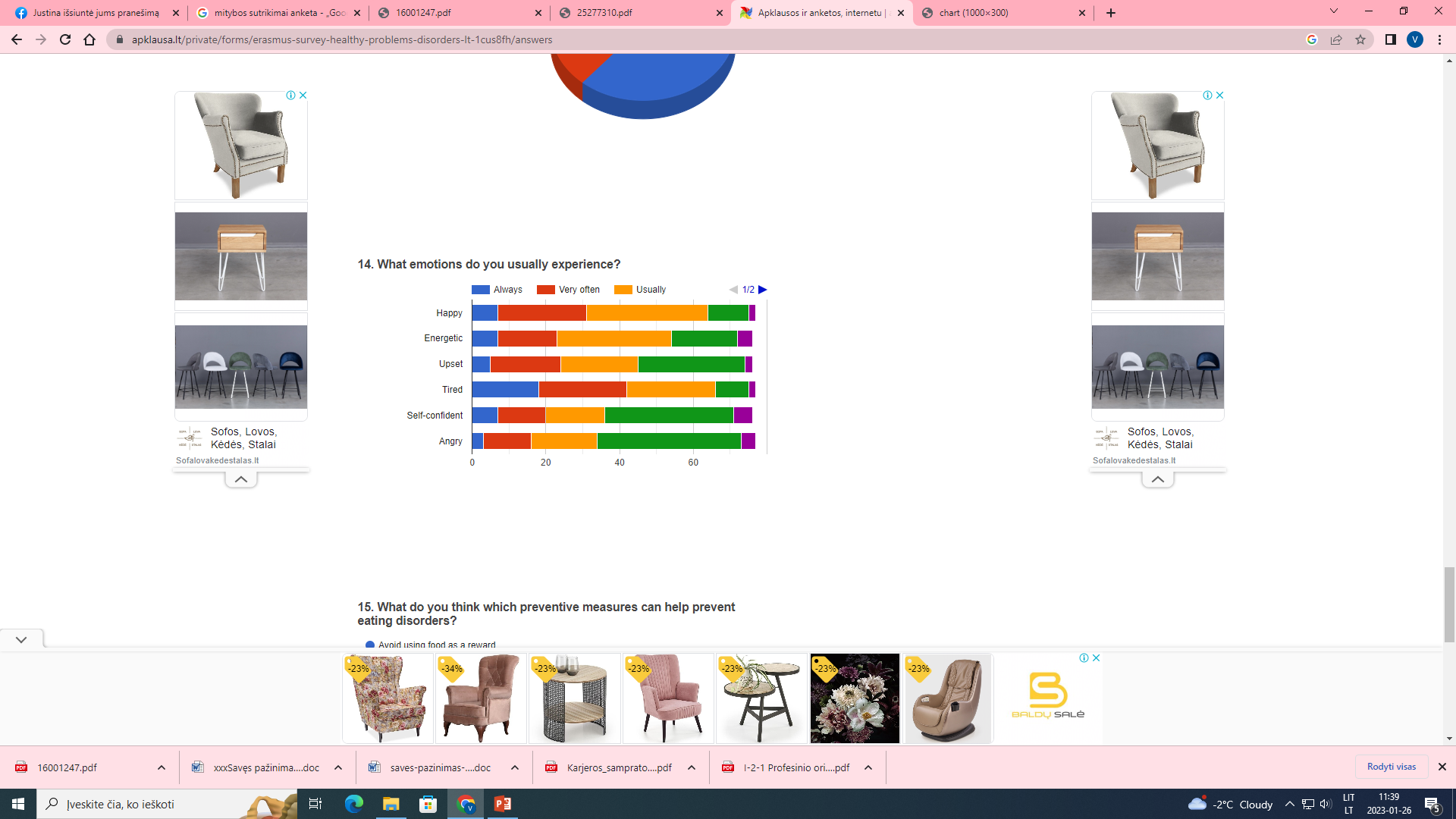 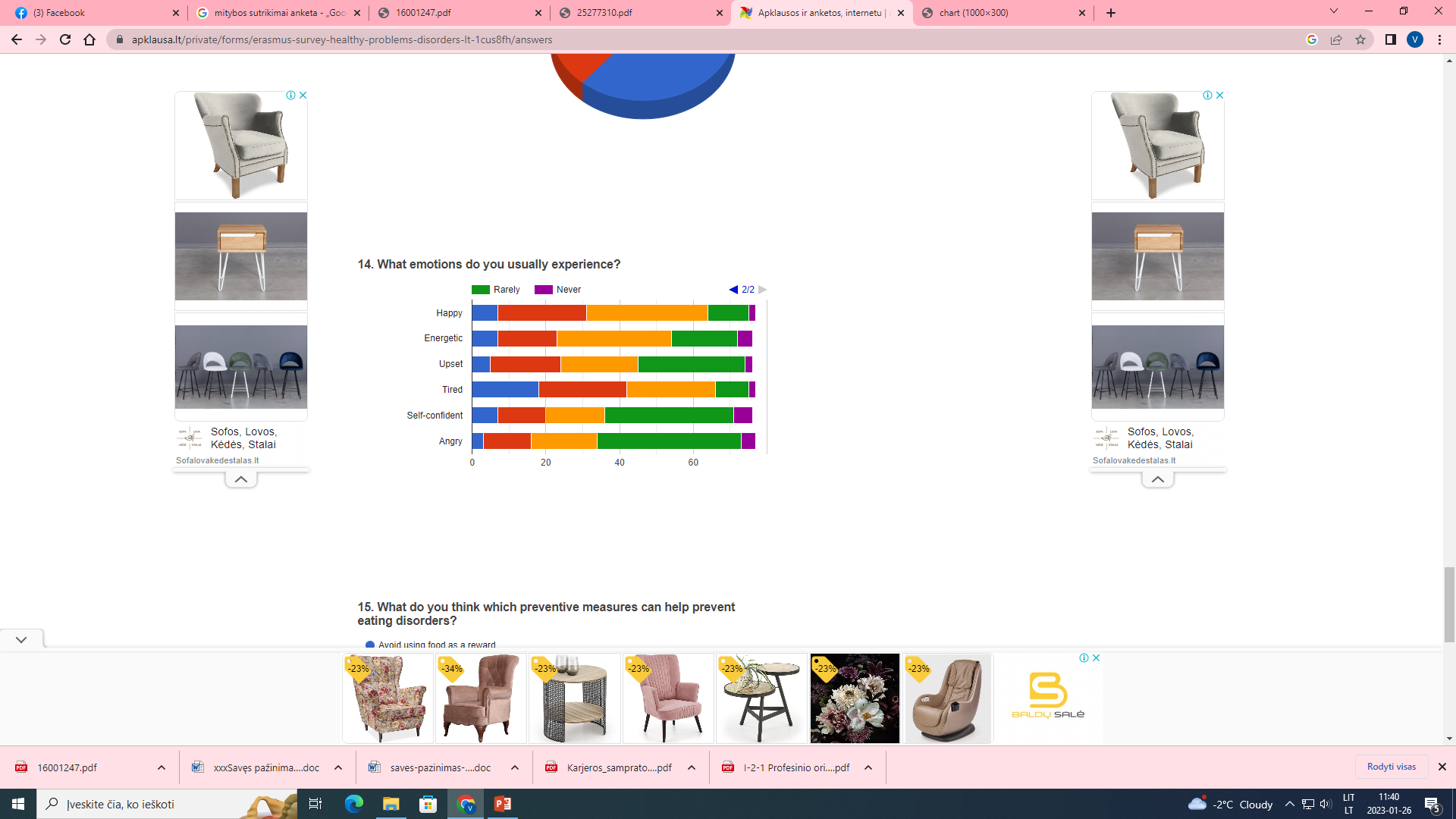 What do you think which preventive measures can help prevent eating disorders?
[Speaker Notes: Norint išvengti mitybos sutrikimų pusė apklaustųjų kad visos prevencinės priemonės veiksmingos.]
Conclusion:
Most of the students are dissatisfied or partially dissatisfied with their appearance and would like to change something about it.
Most of the students think that their weight is too high and the best way to reduce body mass is to do sports.
Anorexia is the most familiar eating disorder for most students, but most of them lack knowledge about other eating disorders.
Most of students agree that eating disorders are a serious problem and would know where to get help if they needed.
Although the vast majority of students feel positive emotions more often, a considerable number feel intense tiredness.
[Speaker Notes: Išvados:
Dauguma gimnazijos mokinių yra nepatenkinti arba iš dalies nepatenkinti savo išvaizda ir norėtų ką nors joje keisti.
Dauguma mokinių mano, kad jų svoris yra per didelis ir geriausias būdas sumažinti kūno masę yra sportas.
Daugumai mokinių geriausiai žinomas valgymo sutrikimas yra anoreksija, tačiau apie kitus valgymo sutrukimus jiems trūksta žinių. 
Daugelis mokinių sutinka, kad valgymo sutrikimai yra rimta problema, ir susidūrus su ja, žinotų, kur kreiptis pagalbos.
Nors ir didžioji dauguma  mokinių dažniau jaučia pozityvias emocijas, tačiau nemaža dalis jaučia intensyvų nuovargį.]
Thank you for your attention! ☺